NÁHRADNÍ NÁRUČ
Kooordinátor: Mirka šefčíková
O čo ide
Prax v sociálnej starostlivosti 
Dobrovoľná činnosť v Centre Kociánka (Brno)
Trávenie voľného času s klientami centra
Odpracovaných 24 hodín
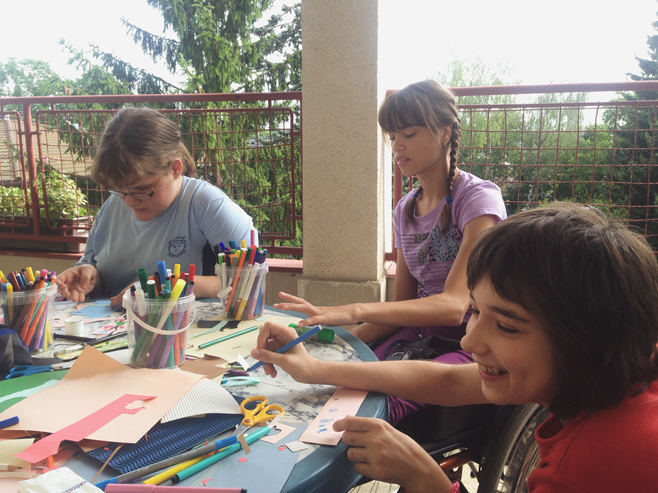 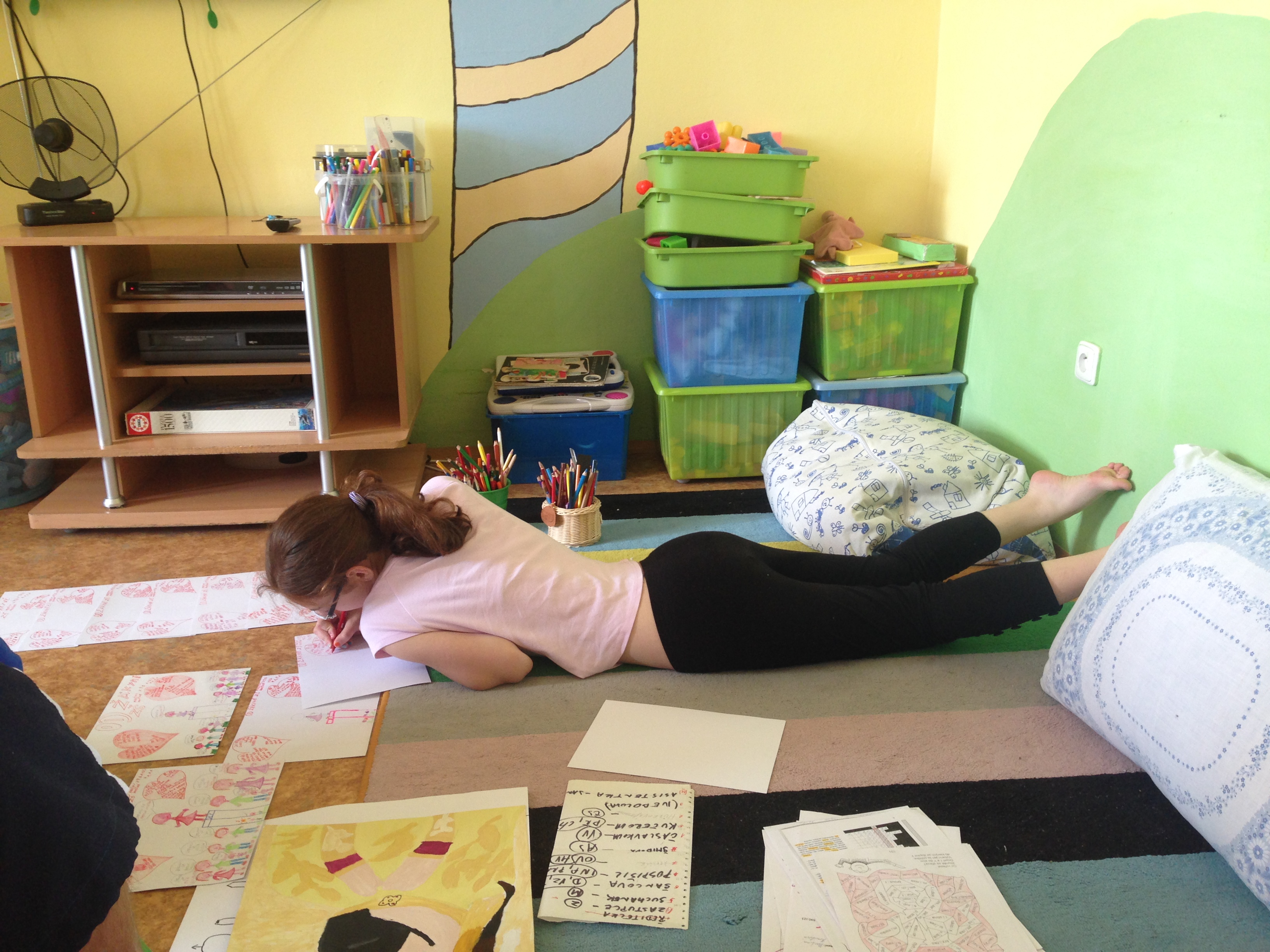 Centrum Kociánka
Centrum pre osoby s telesným, mentálnym,               i kombinovaným postihnutím
Domov C – s 24-hodinovou starostlivosťou
http://www.centrumkocianka.cz/
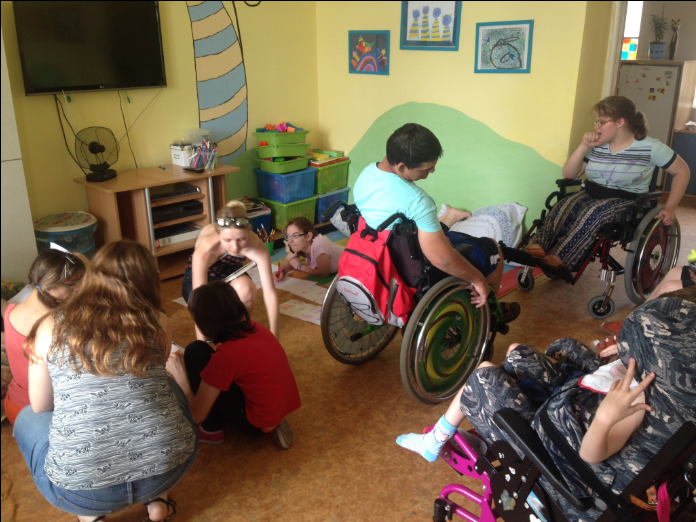 Tento projekt je vhodný pre tých, ktorí...
...si chcú vyskúšať prácu s postihnutými osobami
...sa chcú dozvedieť niečo o fungovaní ústavnej starostlivosti
...chcú spraviť niekomu radosť
...chcú nadobudnúť nevšedné zážitky a cenné skúsenosti
Čo treba spraviť
Prihlásiť sa do projektu 
Absolvovať spoločné úvodné stretnutie
Prihlásiť si termíny a následne splniť prax (24 hodín)
Nechať si potvrdiť dokument o absolvovaní praxe, napísať reflexiu a vložiť ich do odevzdávárny
Tešíme sa na spoluprácu!
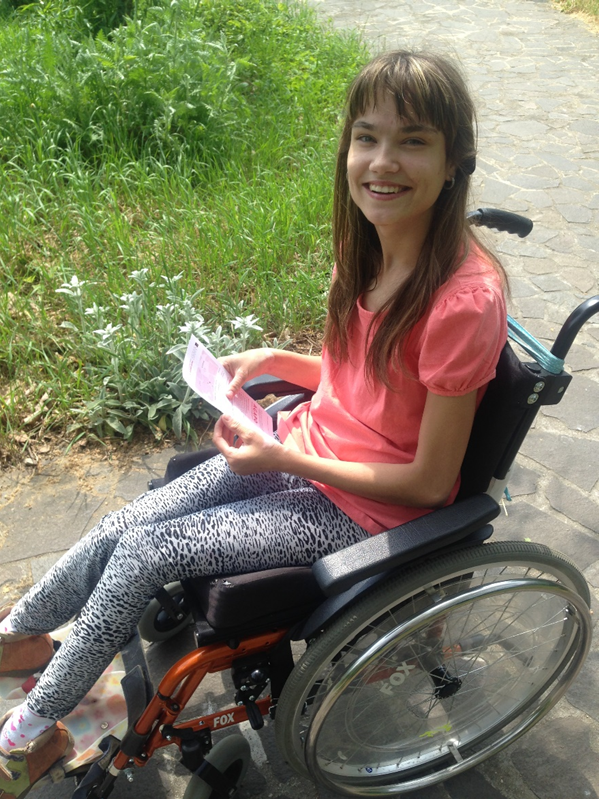 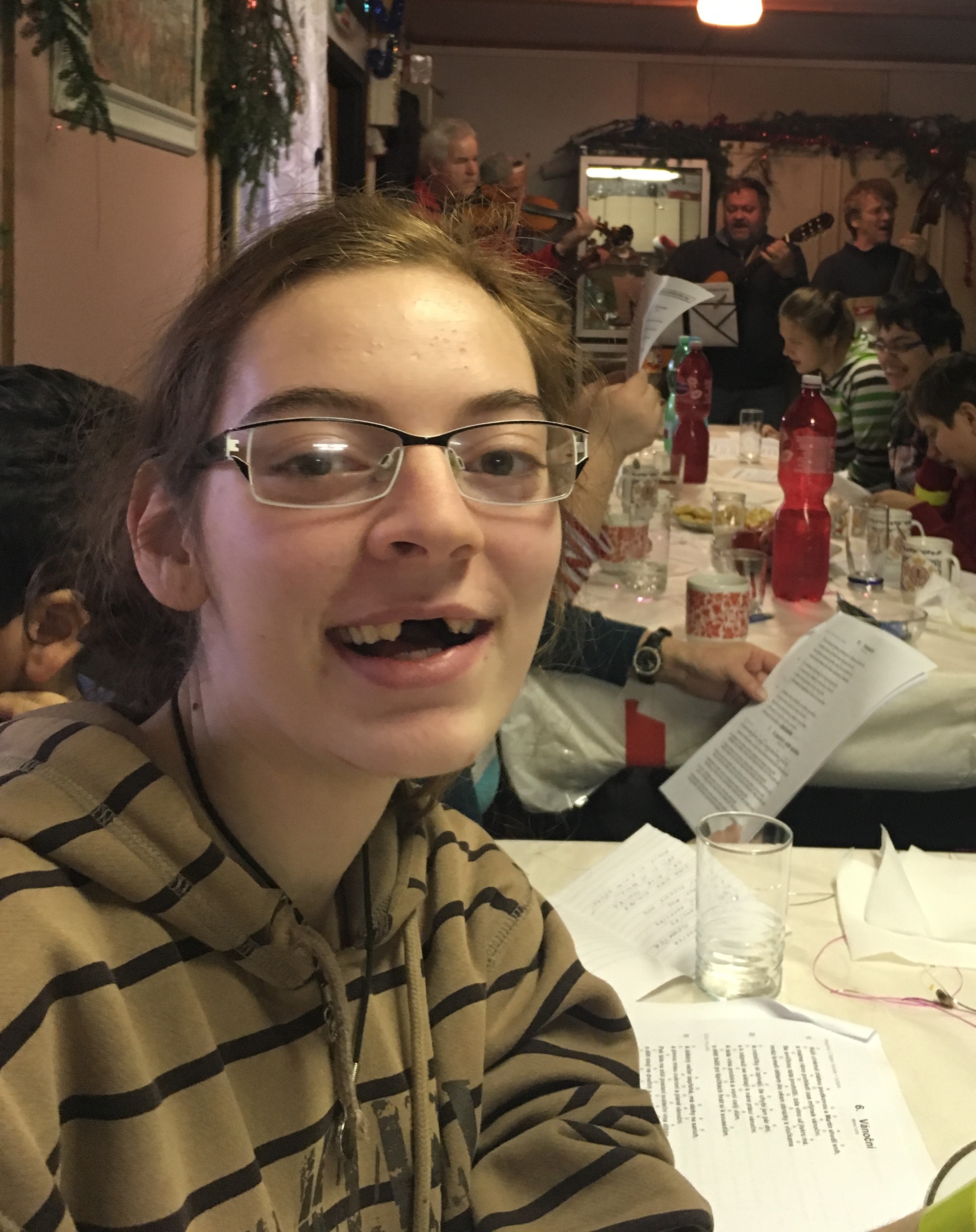 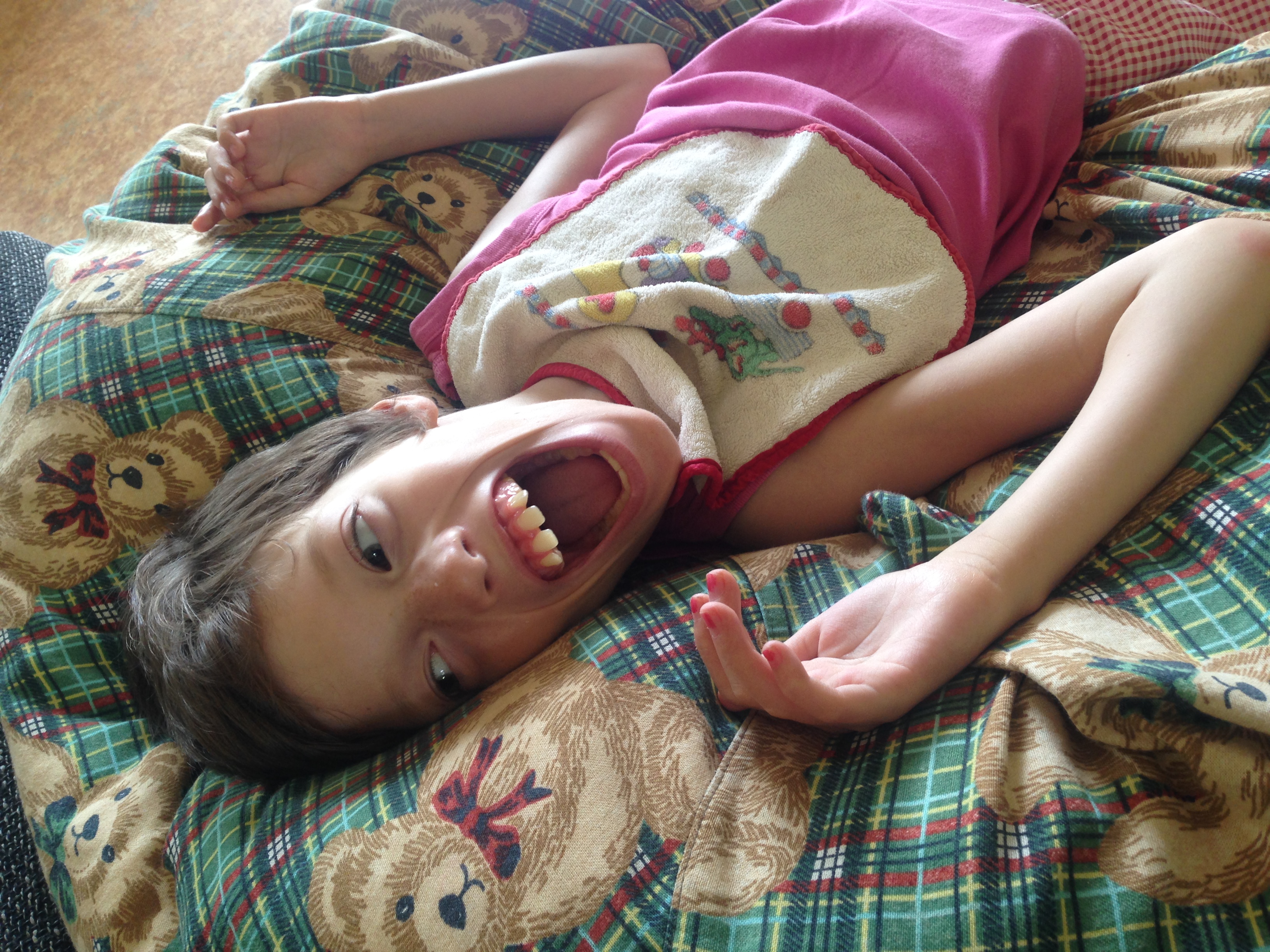 KONTAKT:   sefcikova.mirka@gmail.com